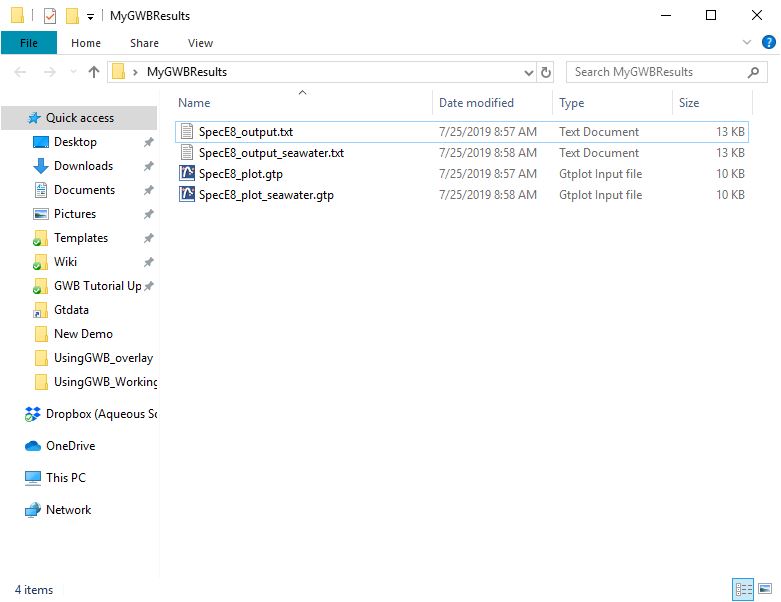 Managing results files
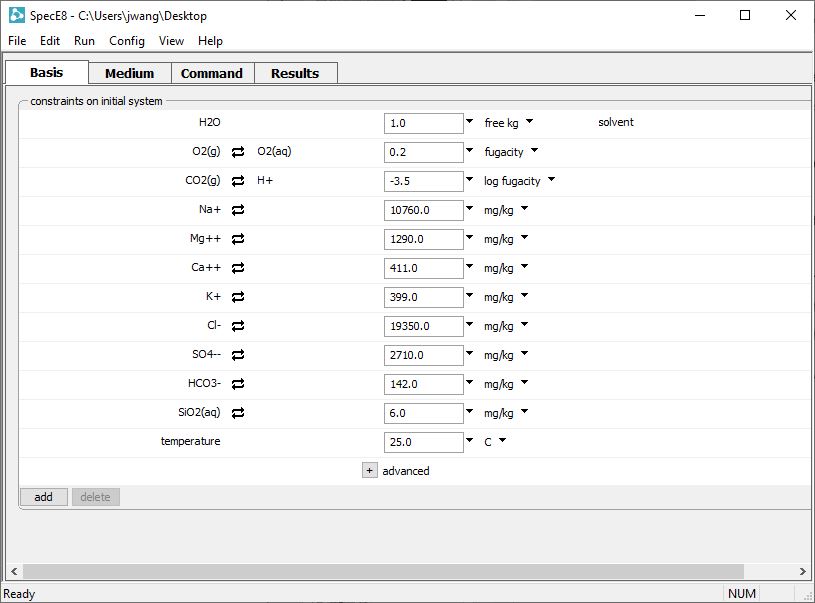 Path to your working directory
The results of your models will be saved in your current working directory
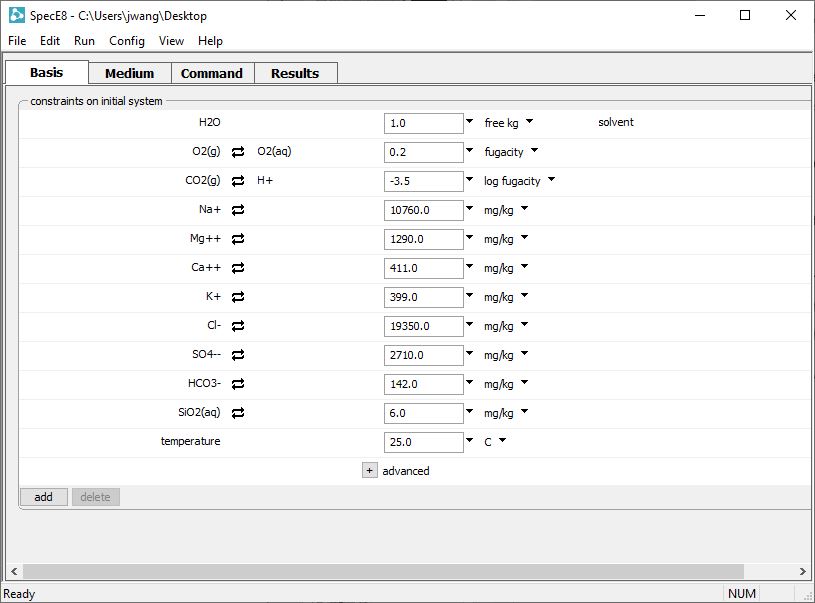 Go to File → 
Working Directory…
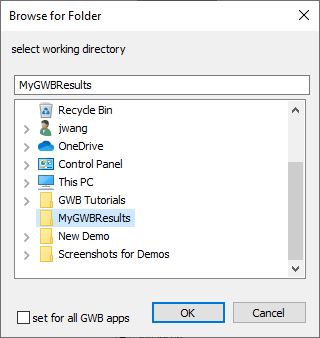 … and choose a folder to store your results.
The GWB app will show your chosen working directory
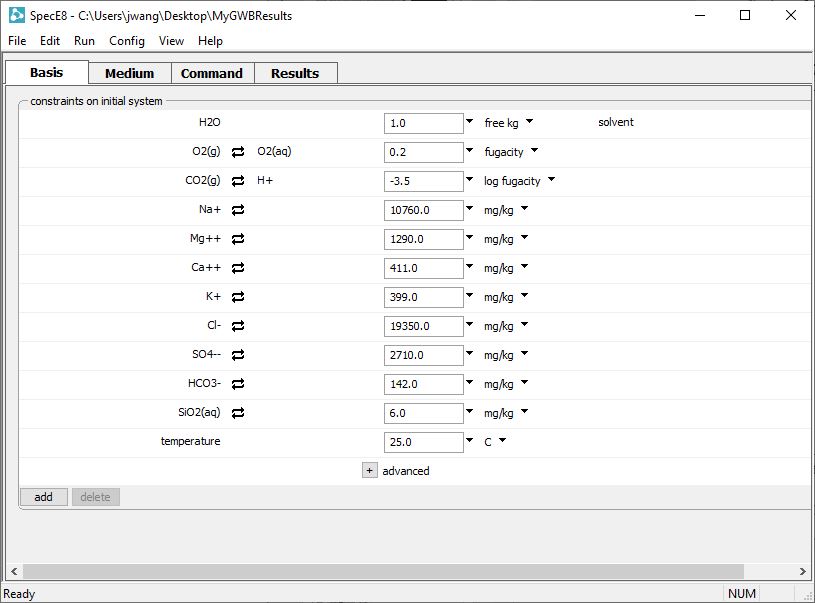 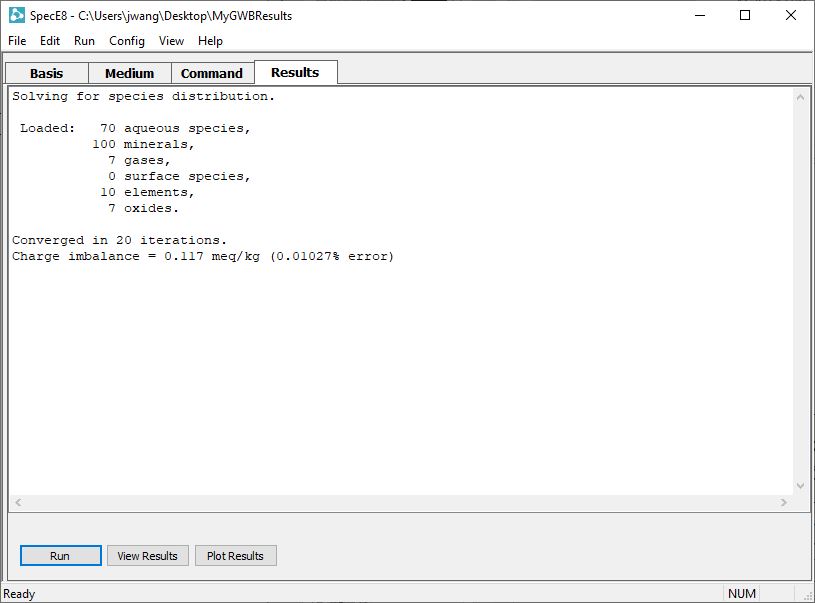 The GWB apps create results files after you run your models.
Click to view the text output file
Click to plot your results
Your results files are saved in your current working directory
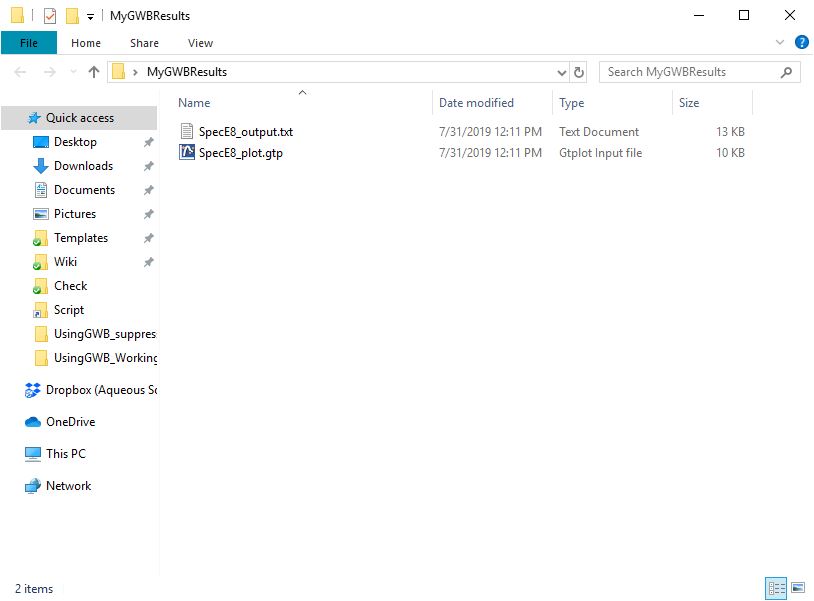 Default filenames. When you rerun a model, your results files will be overwritten.
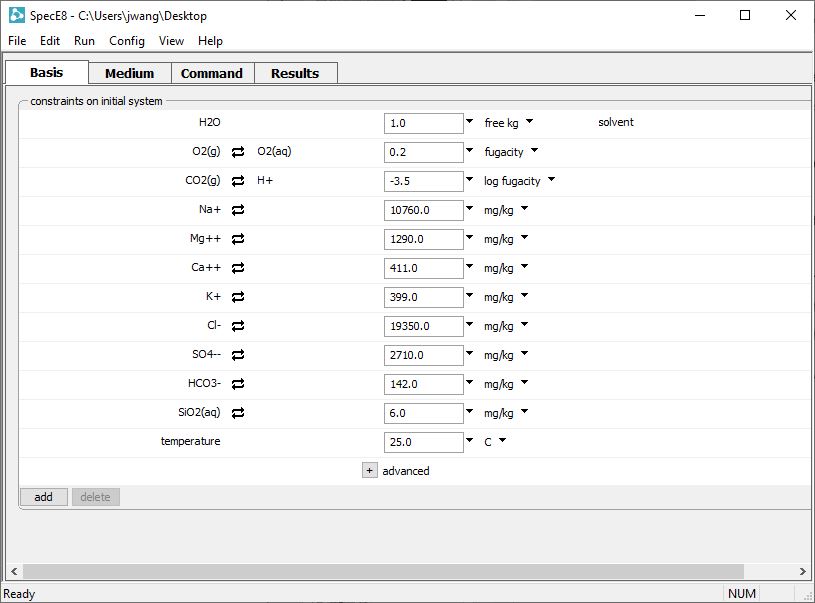 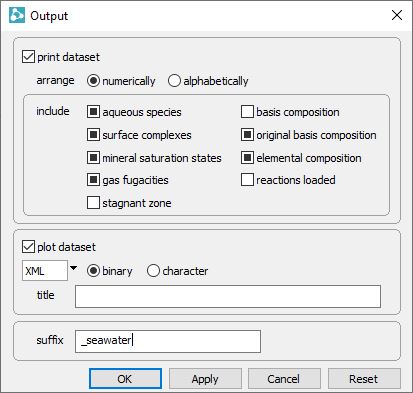 Go to 
Config → Output…
… and set a suffix, then click Apply. The suffix will be appended to the name of the results file.
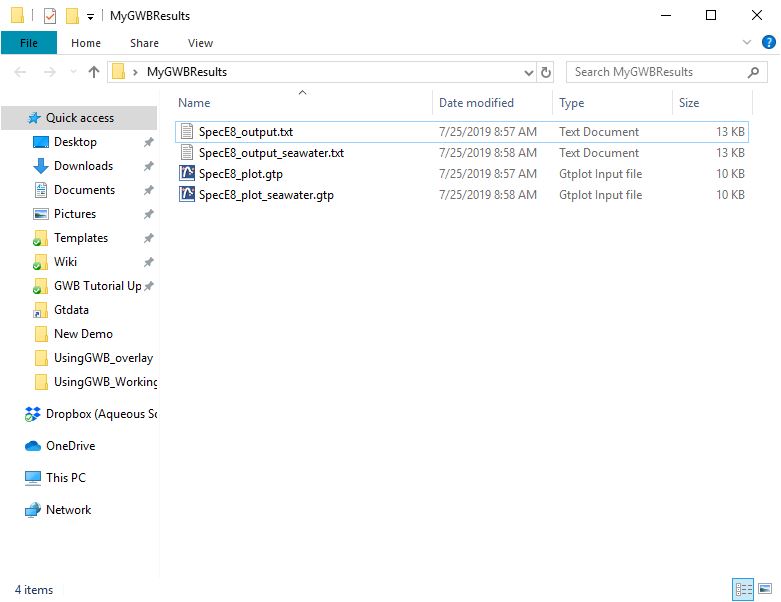 When you rerun your model, a new set of results files is created.